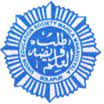 यूनियन एज्युकेशन सोसायटीज महिला महाविद्यालय, सोलापुर
हिंदी
बी.ए भाग.तीन
पेपर न.10 प्रयोजनमूलक हिंदी
प्रा. जमादार आर. एल.
हिंदी के विविध रूप

१ . सृजनात्मक भाषा
२.संचार भाषा
३.मातृभाषा
४. राजभाषा
५.राष्ट्रभाषा
६. संपर्क भाषा
७.संविधानिक भाषा
८.प्रयोजनमूलक भाषा
९.अंतरराष्ट्रीय भाषा
प्रयोजनमूलक हिंदी की व्याप्ति

वाणिज्य व्यापार संबंधी हिंदी 
कार्यालयी हिंदी 
तकनिकी हिंदी
 समाजशास्त्रीय हिंदी
साहित्यिक हिंदी
समाजी हिंदी 
प्रशासनिक हिंदी 
जनसंचार मध्यामो की हिन्दी
अनुवाद
अनुवाद के प्रकार
गद्य-पद्य के आधार पर-
गद्यानुवाद
पद्यानुवाद
मुक्तछंदानुवाद
साहित्यक विधा के आधार पर-
काव्यानुवाद
नाटकानुवाद 
कथानुवाद
अनुवाद केप्रकार
विषय के आधार पर
सरकारी अनुवाद 
पत्रकारिता अनुवाद
वैज्ञानिक साहित्य अनुवाद
विधी साहित्य अनुवाद
अध्यात्मिक साहित्य अनुवाद 
ललित साहित्य अनुवाद
प्रकृति के आधार पर अनुवाद के प्रकार 
मुलनिष्ठ अनुवाद 
मुक्त अनुवाद

अन्य प्रकार 
शब्दानुवाद
भावानुवाद 
छायानुवाद  
सरानुवाद 
व्याख्यानुवाद 
आदर्शनुवाद 
रूपांतरण 
वार्तानुवाद
अनुवादक के गुण –

लक्ष्य भाषा पर अधिकार 
भाषिक समजो की संस्कृति का ज्ञान 
विषय का समुचित ज्ञान 
पारिभाषिक शब्दावली का ज्ञान 
शब्द कोशो के उपयोग की जानकारी 
निष्ठा 
रुची
 लोक कल्याण की भावना 
निरंतर अभ्यास 
विश्लेषण की क्षमता 
मुल के प्रतिनिष्ठा
अनुवाद की शैलीया 
समाज शैली
उद्दात्त शैली
अलंकारिक शैली
लाक्षणिक शैली
व्यंजक शैली
सरळ शैली 
सामान्य शैली
सरस शैली
अनुवाद प्रक्रिया 
पाठ पठन 
पाठ विश्लेषण भाषांतरण 
समायोजन 
समतुल्यता
जन संचार माध्यम 
जन संचार माध्यम के प्रकार 
लिखित जन संचार माध्यम - समाचार पत्र
							पत्रिका
							बॅनर
							पोस्टर  
२. इलेक्ट्रोनिक जन संचार माध्यम - टेलीविजन 
							  	रेडीओ
							  	इंटरनेट 
							  	मोबाईल
समाचार के तत्व 
सरलता 
स्पष्टता
सत्यता
नवीनता
तारतम्यता
निकटता 
रोचकता 
वैयक्तिकता  
रहस्य का उदघाटन
नव इलेक्ट्रोनिक दूर संचार  माध्यम
उपग्रह 
टेलिग्राफ 
टेलीप्रिंटर 
फेक्स
टेलिफोन 
इंटरकॉम 
एस टी डी    
आई  एस डी
पेजर 
विडीओ  फोन
विज्ञापन के प्रकार 

विज्ञापन के माध्यम  के आधार पर प्रकार 
श्रव्यगत विज्ञापन
दृश्यगत विज्ञापन 
श्रव्य-दृश्यगत विज्ञापन
पत्रकारिता के प्रकार –

आर्थिक पत्रकारिता 
ग्रामीण पत्रकारिता 
कृषि पत्रकारिता 
अन्वेषण पत्रकारिता 
व्याख्यात्मक पत्रकारिता 
विकास पत्रकारिता 
संदर्भ पत्रकारिता 
संसदीय पत्रकारिता 
विज्ञान पत्रकारिता 
रेडीओ पत्रकारिता
धन्यवाद